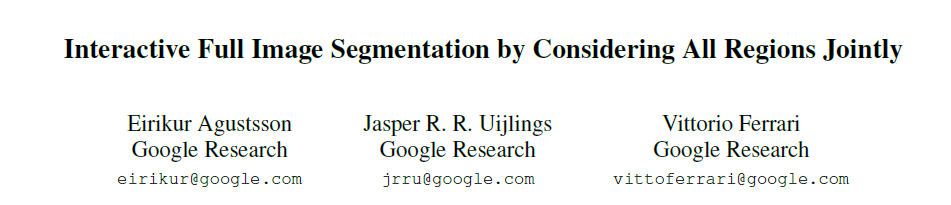 Motivation
之前大部分工作都是单目标的分割，基于FCN结构

本文：直接做全图分割，基于Mask-RCNN
不同object和stuff regions可以共享annotations
One pixel to one label
除了object，还可以分割stuff
基于Mask-RCNN，不需要每次迭代都通过整个网络，提高效率
算法流程
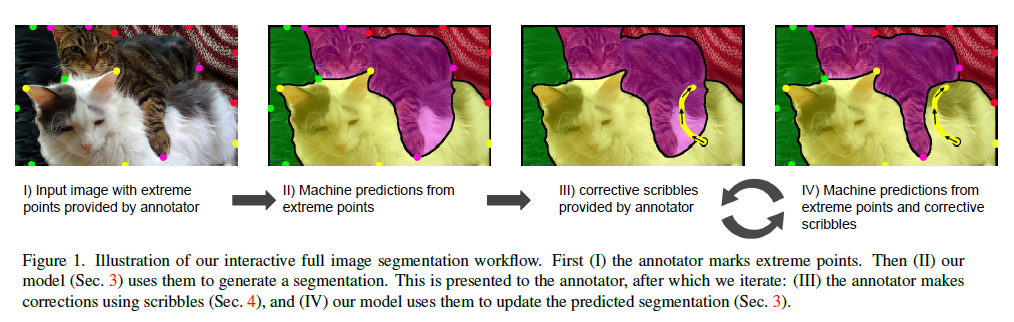 Architecture
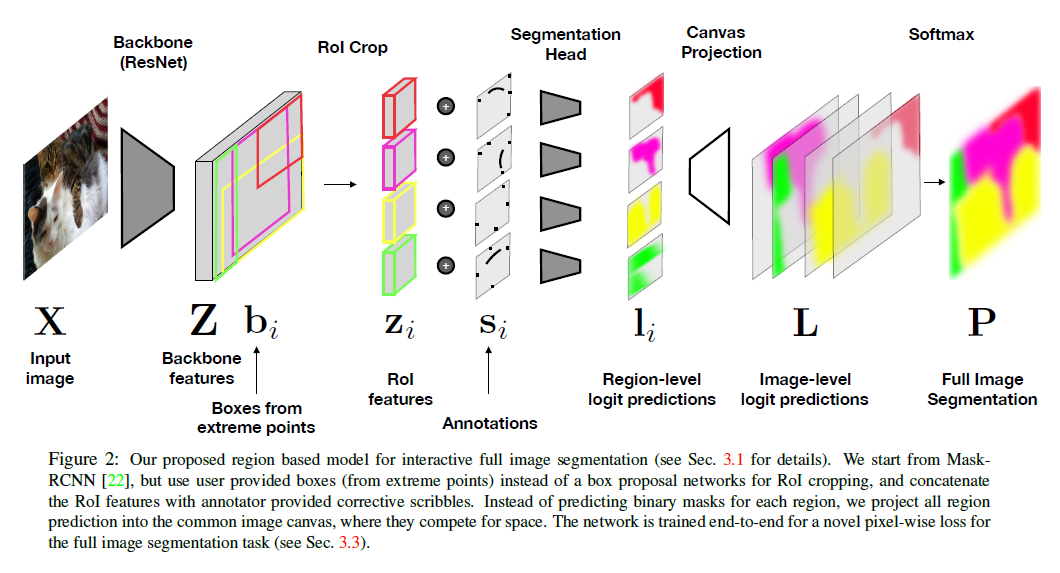 Instance-aware loss
Mask-RCNN：每一个mask上求BCE loss

本文：
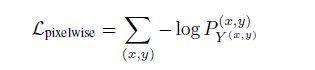 Annotation share
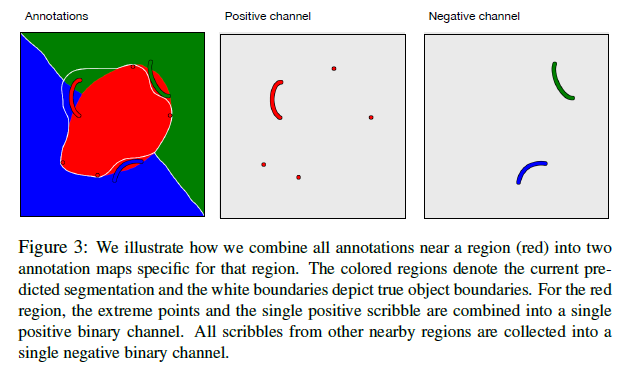 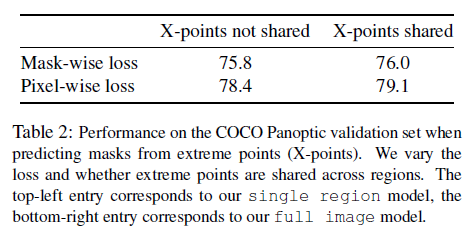 Experiment
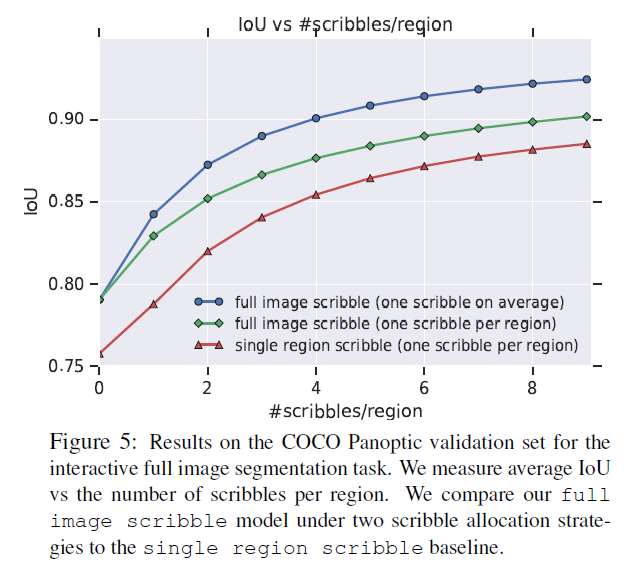 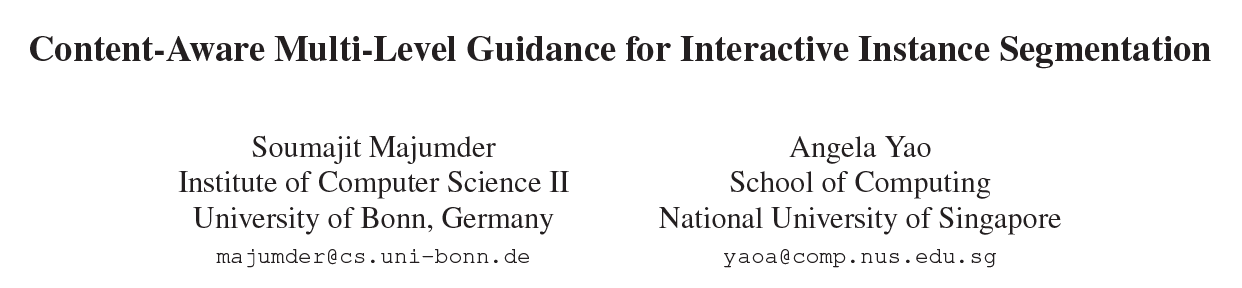 Motivation
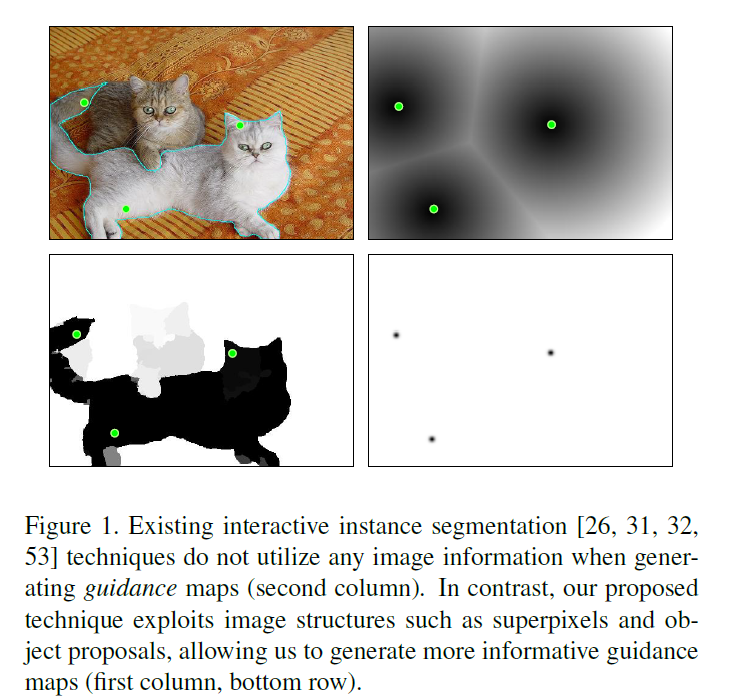 现有的guidance map生成：
只用到了用户标注的click
没有考虑图片本身的特征
本文：
Low-level特征：基于superpixel
High-level特征：基于object proposal、object scale
普通guidance map
Image-agnostic
Assume each pixel in the scene is independent
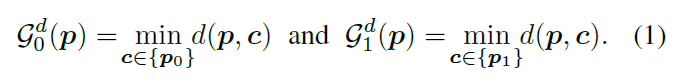 Superpixel-based guidance map
将图片分为500-1000个superpixel
Positive/negative clicks分别对应给所在的superpixel
计算superpixel级别的guidance map
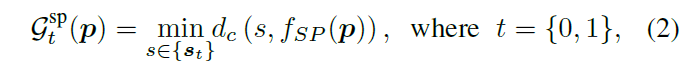 有一个问题：如果positive click和negative click的superpixel有overlap怎么办？
Object-based guidance map
得到若干object proposal，每个proposal support中都有positive clicks
统计每个pixel所属的proposal的个数
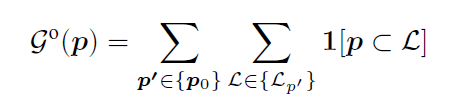 Scale-aware guidance
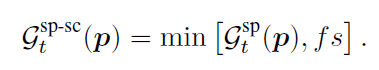 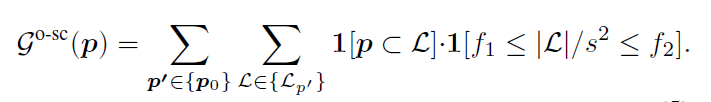 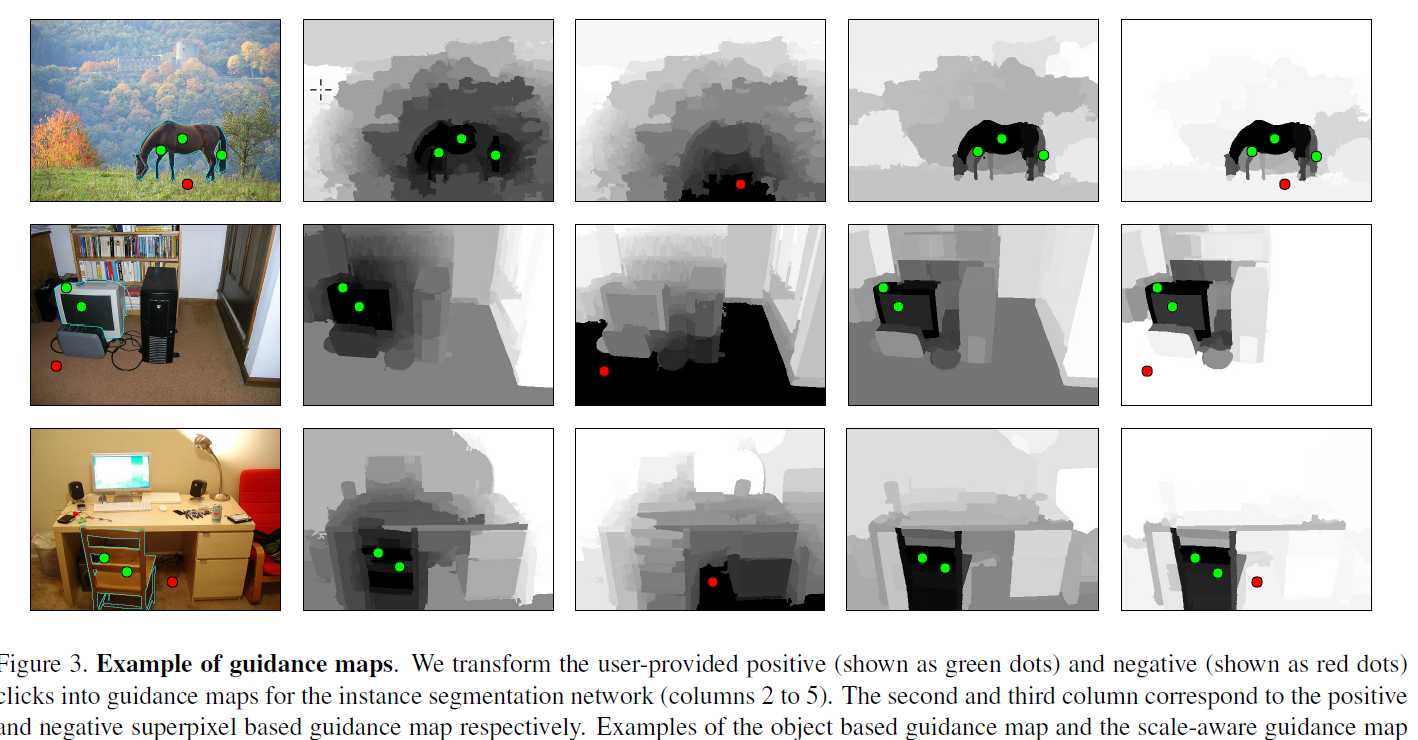 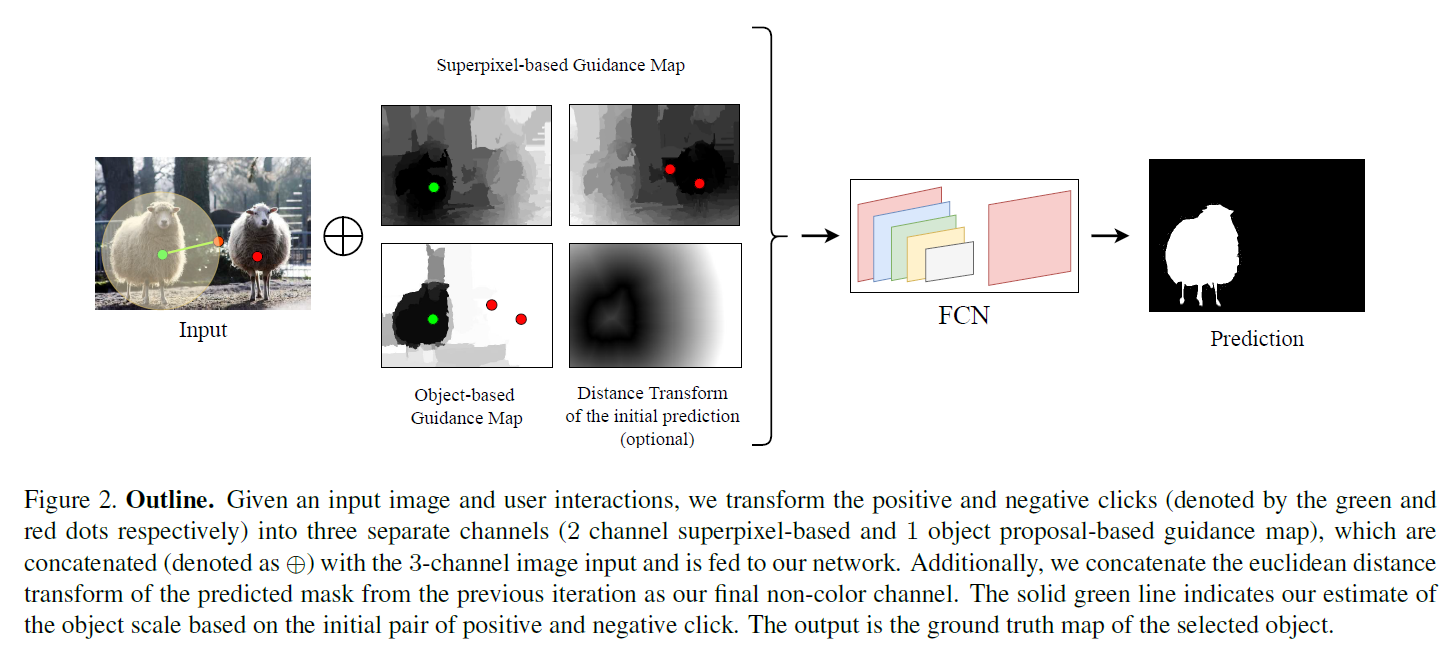 Experiment
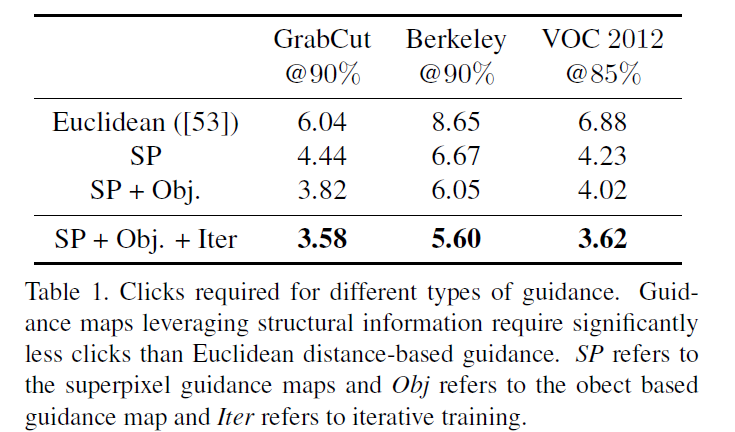 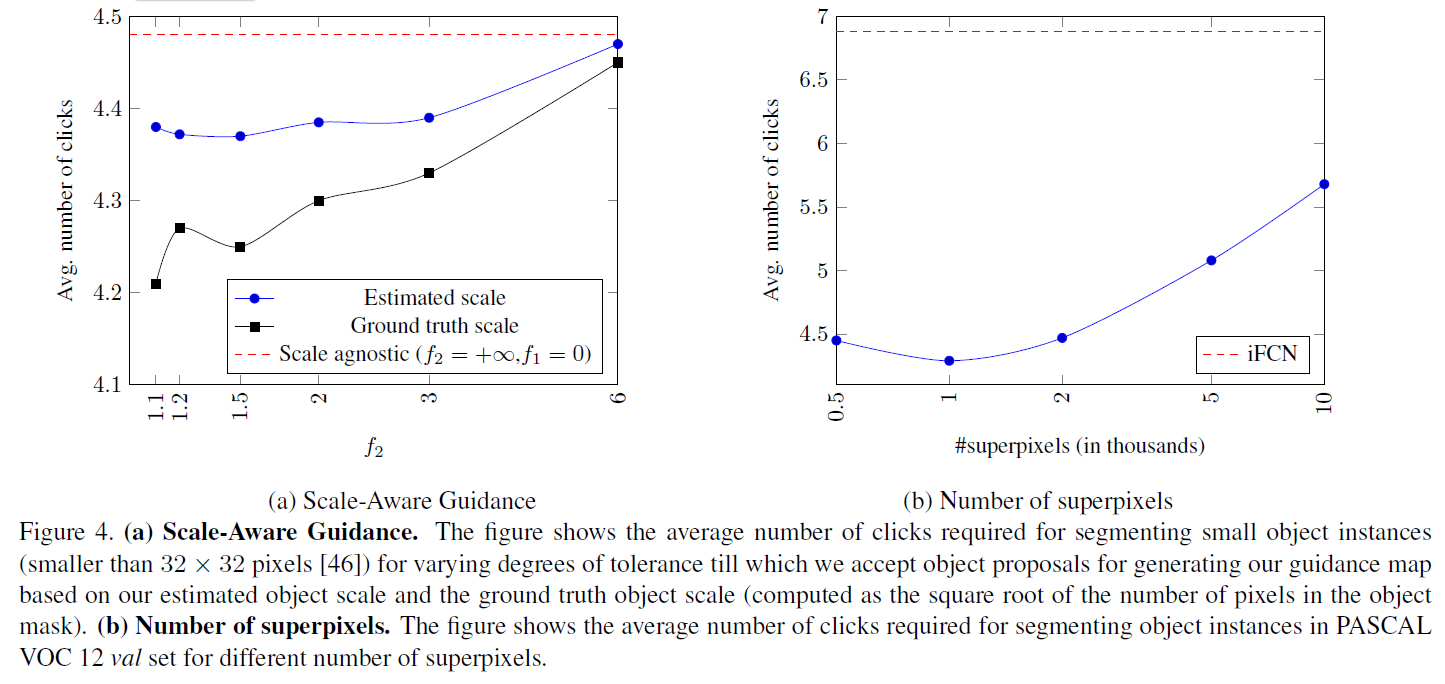 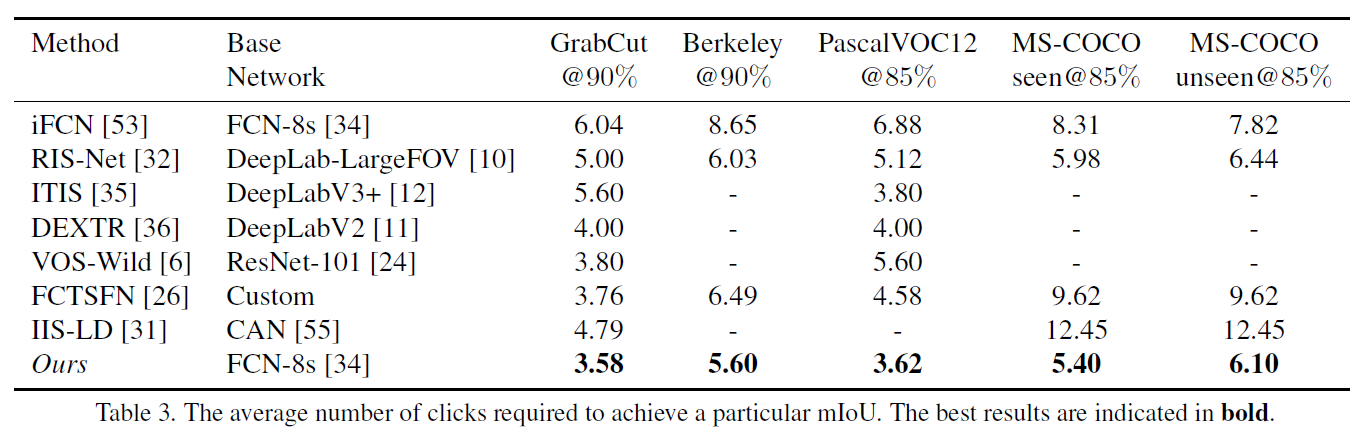